Ethnic, Racial, and Religious Subcultures
Olivia Ariantje Josephine – PSI
Hanata Dara - DKV
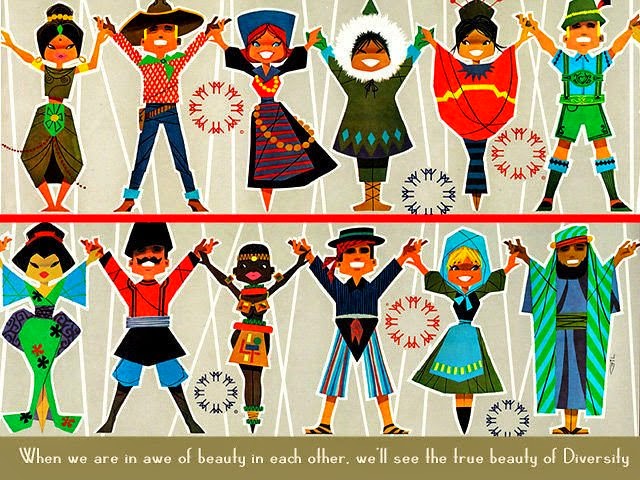 Outline
Subcultures and Consumer Identity
Ethnic and Racial Subcultures
Religious Subcultures
Subcultures and Consumer Identity
Subcultures adalah kelompok yang anggotanya saling berbagi kepercayaan dan pengalaman umum yang membedakan mereka dengan budaya lain.
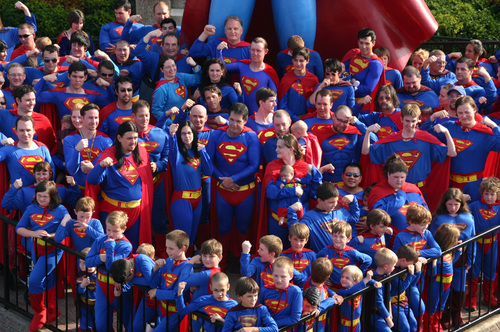 Subcultures :
Umur
Ras
Etnis
Agama
Identifikasi dengan suatu aktivitas, dll.
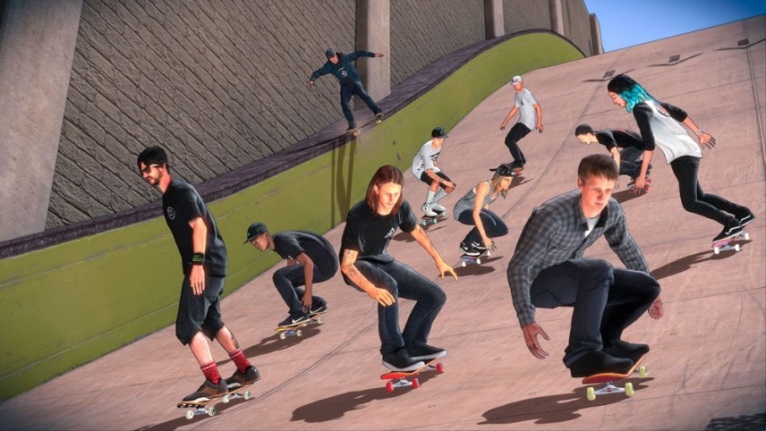 Ethnic and Racial Subcultures
Ethnic Subcultures adalah sekelompok konsumen yang disatukan oleh kesamaan budaya atau genetik, dan diidentifikasi oleh anggotanya atau orang lain sebagai kategori yang dapat dibedakan.
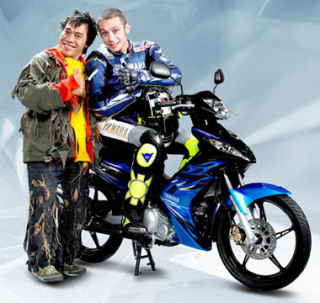 [Speaker Notes: Contoh iklannya  Iklan yamaha komeng dan rossi. Si rossi ngomong pake bahasa indonesia]
Ethnicity and Marketing Strategies
Keanggotaan dalam suatu subkultur penting dalam membentuk kebutuhan dan keinginan masyarakat.
Cara memasarkan suatu produk atau jasa harus terstruktur sesuai dengan perbedaan subkultur yang ada.
High-context culture
Anggota kelompok cenderung terikat dan cenderung menyimpulkan makna sulit untuk diucapkan. Simbol dan gestur membawa inti dari suatu pesan.
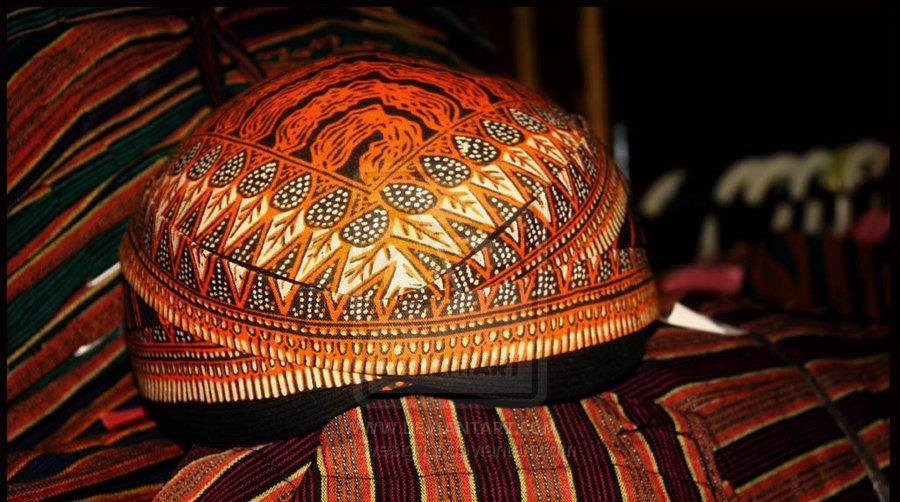 [Speaker Notes: High context  Orang Jawa  Simbol dan gesturnya sedikit tapi memiliki banyak makna  Dari corak batik, dll.
Low-context  Orang Betawi  Apa aja diomongin.

Keanggotaan dalam etnis subkultur  Jenis dan level pemaparan media, preferensi terhadap makanan dan pakaian, perilaku politik, aktivitas di waktu luang, dan kesediaan untuk mencoba produk baru.]
Is Ethnicity a Moving Target?
Produk yang dipasarkan dengan menggunakan etnis sebagai daya tarik tidak dimaksudkan hanya untuk konsumsi etnis tersebut.
De-ethnicisation  Proses dimana sebuah produk yang awalnya terkait dengan etnis tertentu terlepas dari etnis tersebut dan dipasarkan kepada subkultur lainnya.
The Asian-Australian Subculture
New Ethnic Groups
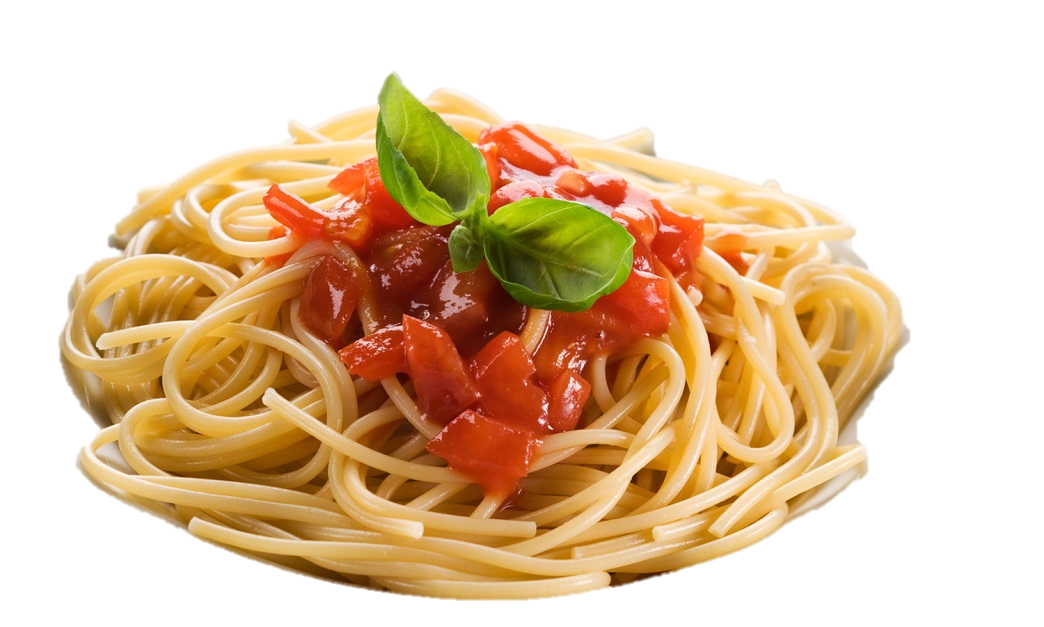 Ethnic and Racial Stereotypes
Banyak subkultur memiliki stereotip kuat yang berkaitan dengan mereka. anggota subkelompok dianggap memiliki sifat-sifat tertentu, meskipun asumsi ini sering keliru.
Di masa lalu, pemasar telah menggunakan simbolisme etnis sebagai singkatan untuk mengkonotasi atribut produk tertentu.
Penggunaan halus (dan kadang-kadang tidak begitu halus) stereotip etnis di film menggambarkan bagaimana media dapat mengabadikan asumsi tentang kelompok-kelompok etnis atau ras.
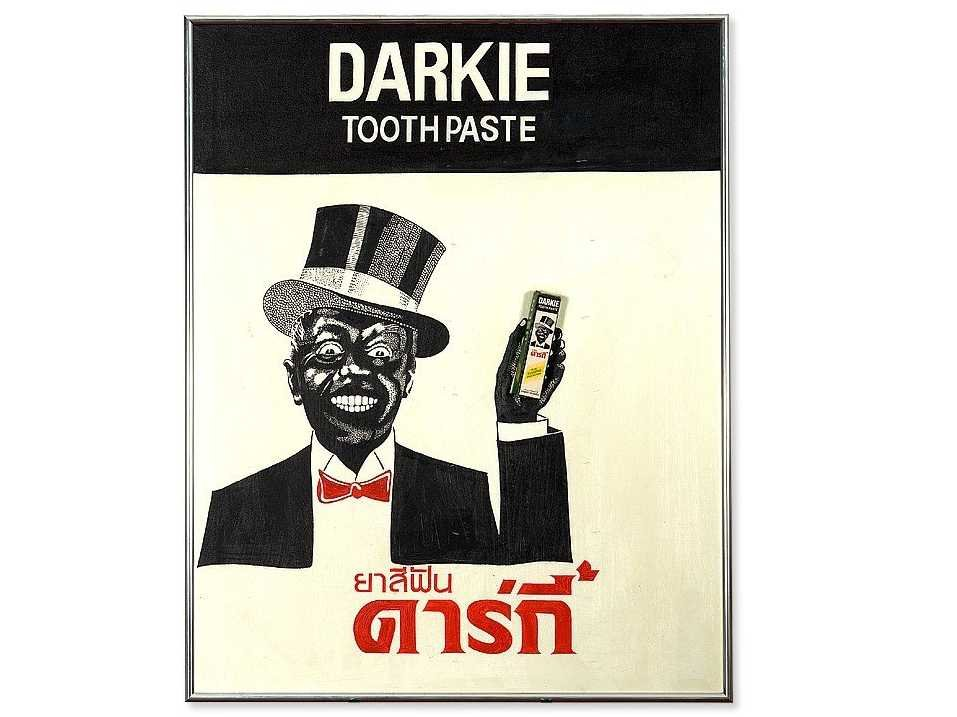 Acculturation : Understanding Cultural identity
Acculturation : proses social gerakan dan adaptasi terhadap salah satu negara lingkungan budaya oleh orang dari negara lain.
Acculturation agents : individu atau institusi yang membantu konsumen untuk belajar cara menavigasi di lingkungan baru.
Gerakan mengacu pada faktor-faktor yang memotivasi orang untuk mencabut diri dari satu lokasi fisik dan pergi ke yang lain.
Ethnic Pluralism : kelompok-kelompok etnis yang berbeda dari arus utama dalam berbagai derajat dan bahwa adaptasi terhadap masyarakat yang lebih besar terjadi selektif
Progressive learning model : orang secara bertahap belajar budaya baru ketika mereka semakin sering berhubungan dengan itu
RELIGIOUS SUBCULTURES
THE RISE OFSPIRITUALITY
OLD AND NEW RELIGIOUS
THE
IMPACT OF 
RELIGION ONCONSUMPTION
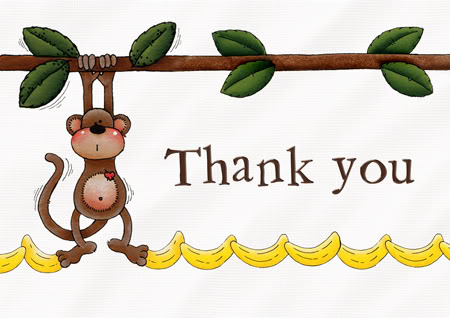